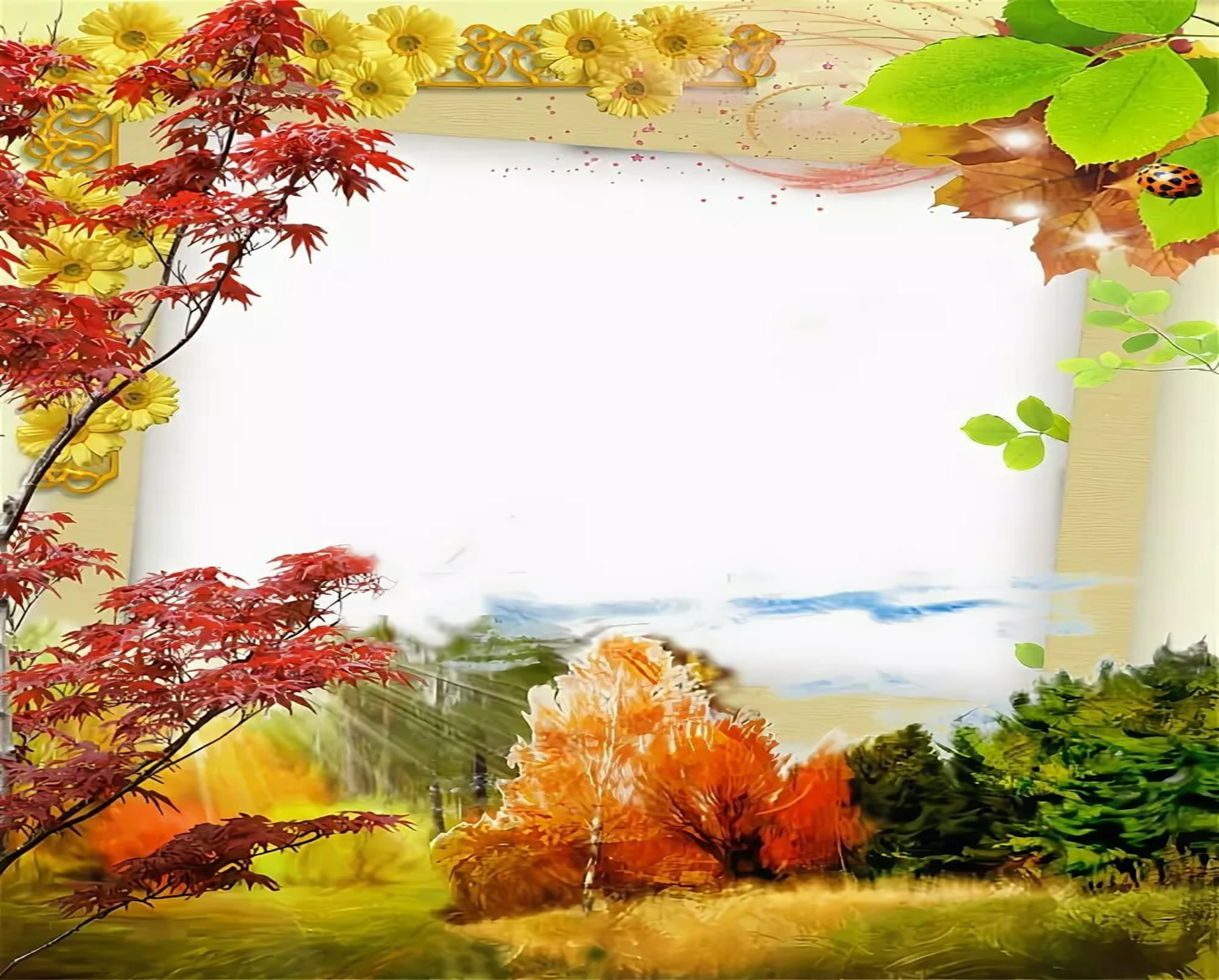 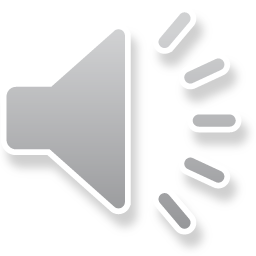 Воспетая 
в стихах.
Презентацию подготовила воспитатель старшей разновозрастной группы «Солнечные зайчики» Евдокимова Е.А.
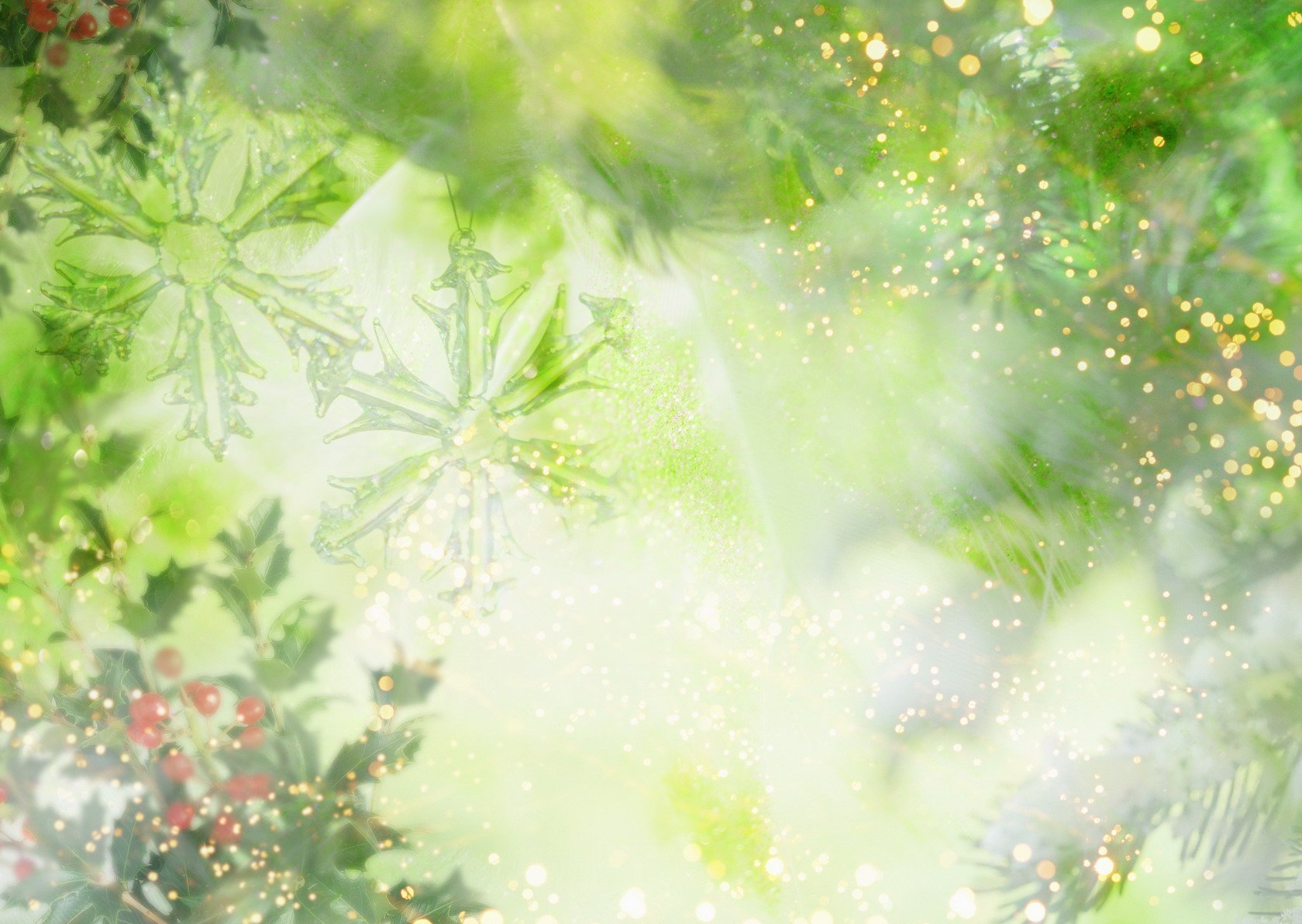 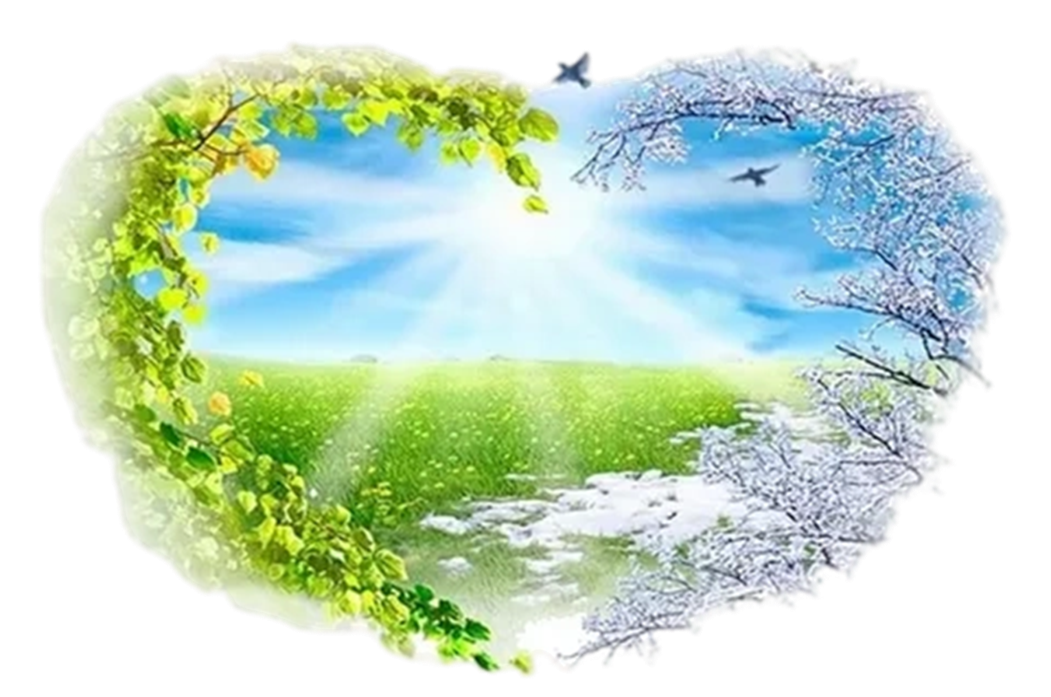 Россия.
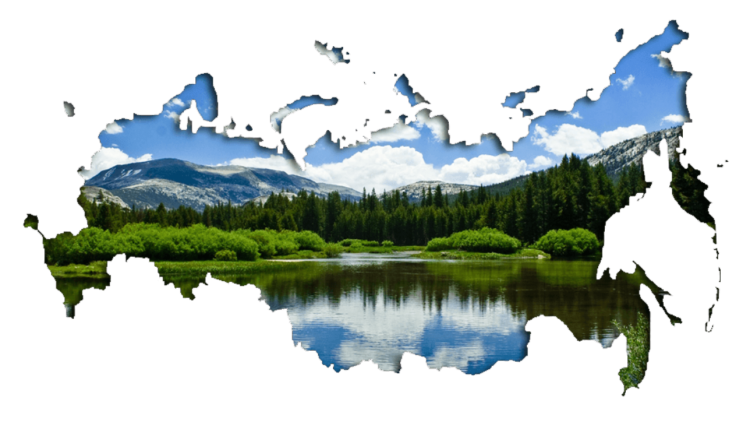 На широком простореПредрассветной поройВстали алые зориНад родимой страной.С каждым годом всё крашеДорогие края…Лучше Родины нашейНет на свете, друзья!
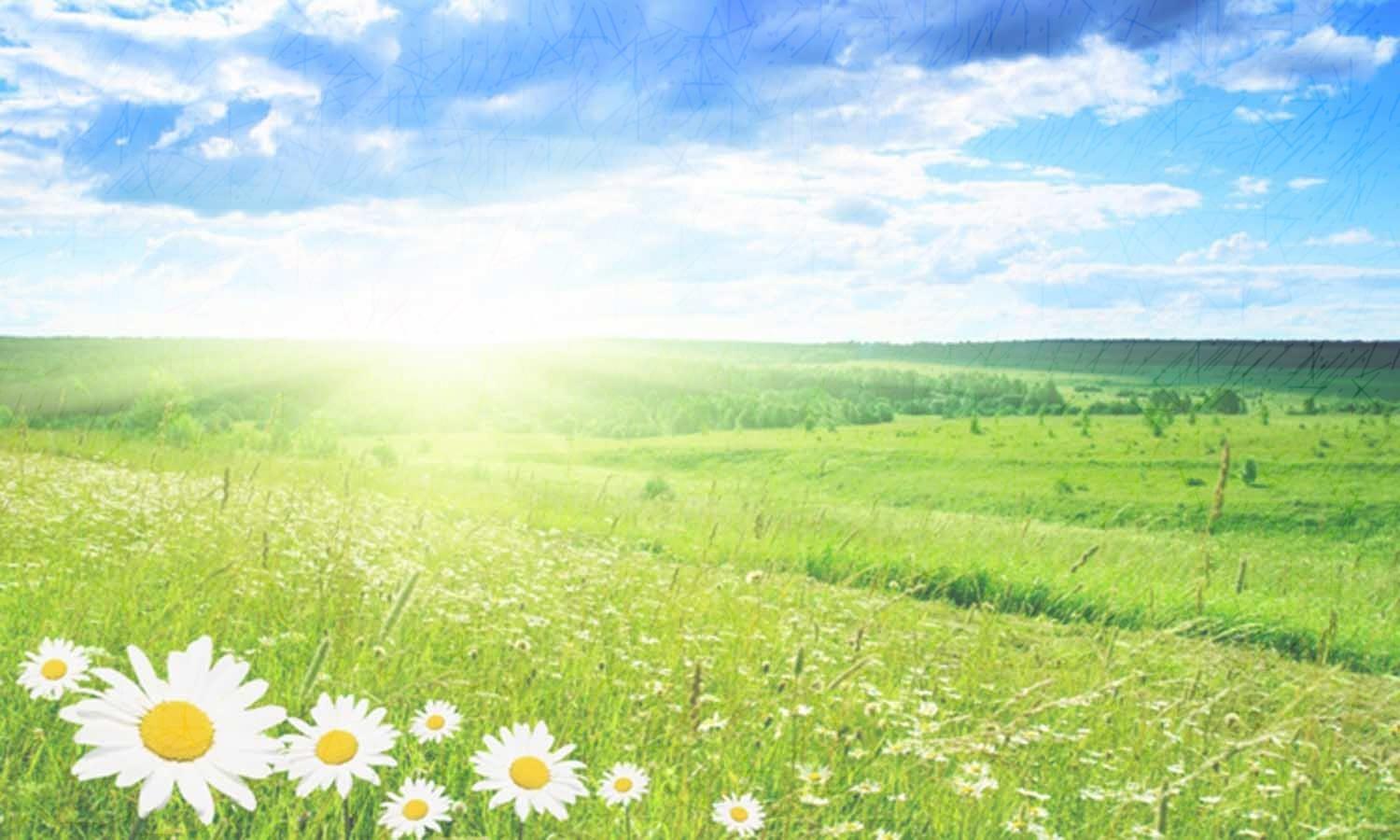 Родина
Её не выбирают, как и мать.Её приобретают вместе с жизнью.Нельзя её забыть и потерять,Врастает в сердце навсегда, отчизна.Какой бы ни была её судьба,Я из её руки не выну руку.И как ни тяжела её борьба,Нам вместе принимать и боль, и муку.А на холмах, среди седых берёз,Прося у Бога милости и хлеба,Не видя, что в дверях стоит Христос,Кресты церквей Россия тянет в небо.Быть может звоном всех колоколов,Очистив душу от неверья скверны,В своей фате заплаканных веков,Проснётся Русь, как спящая царевна.Т.Хлопкова
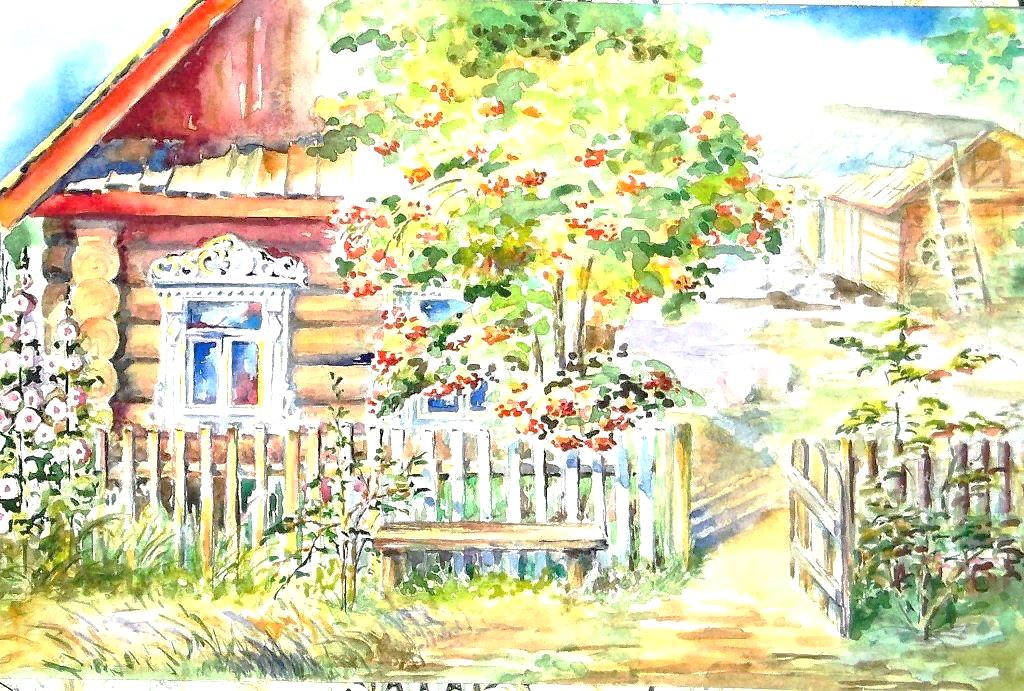 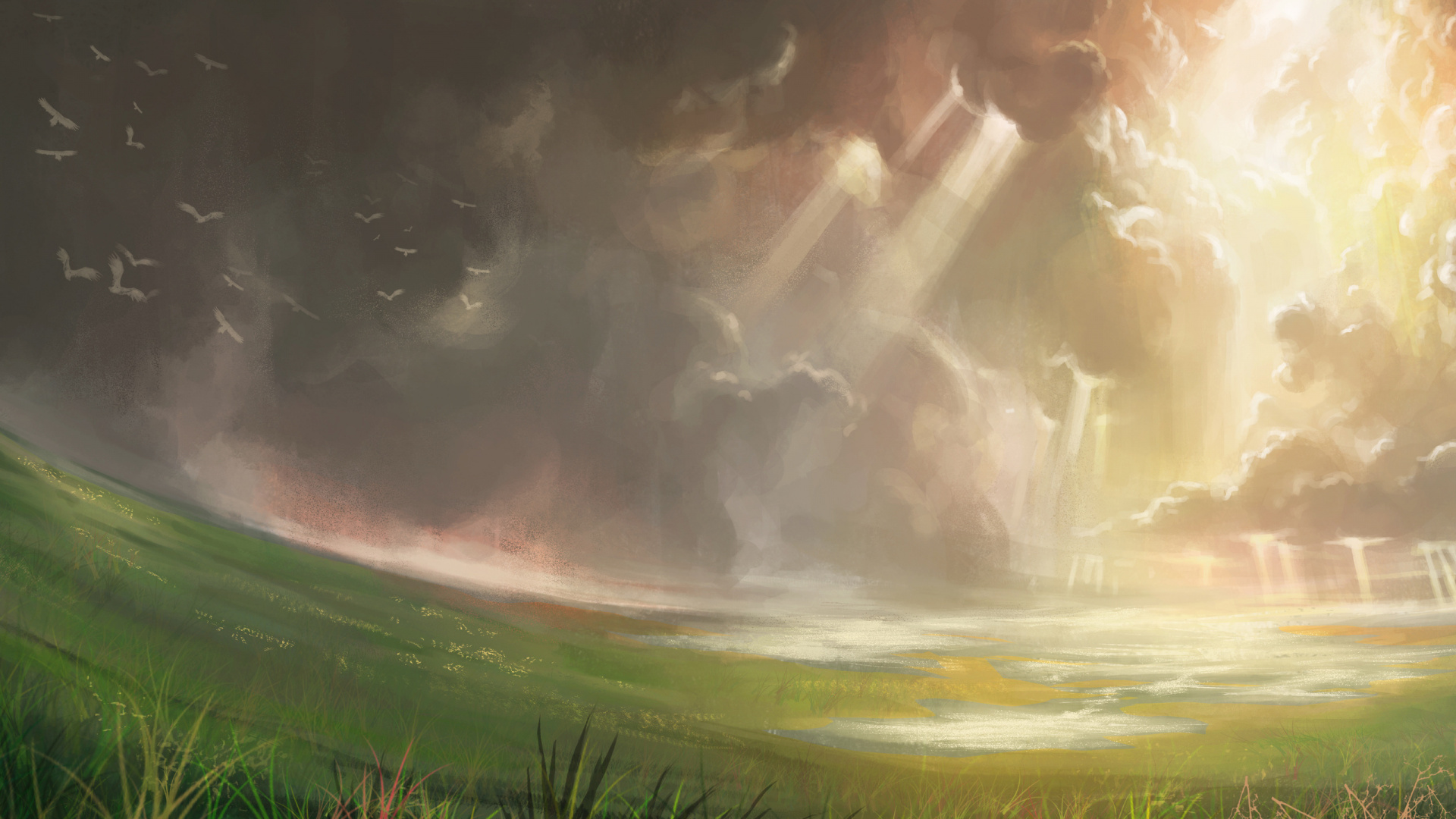 Владимир Тыцких

Великая, не знающая края,взлетающая, падать не боясь,единственная, вдребезги роднаякрасавица, низвергнутая в грязь,простуженная, хриплая, босая,не верящая больше ни во что,способная и жить, и умереть играя, –та, без которой мы никто, –в последний раз, коль суждено судьбою,не плача, не страшась и не скорбя,дышать, мечтать, молиться перед боемТобоюо Тебеи за Тебя!
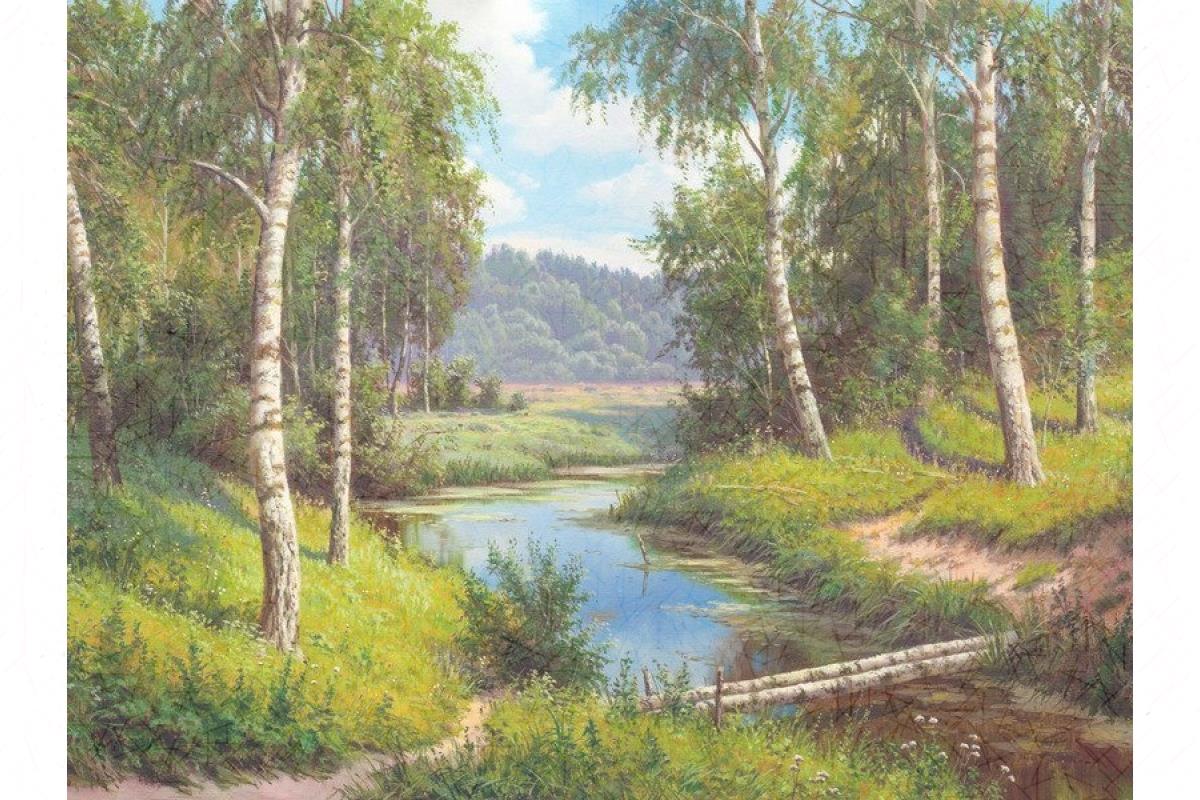 Течет река в неведомые дали
Течет река в неведомые дали.Течет туда, где тихо дремлет Русь.Мы многого еще ей не сказалиИ я к словам напыщенным не рвусь.
Излучина скрывается в долине.Спустился с неба к вечеру туман,А я с простой сумой шагаю нынеВдоль русла по бескрайним берегам.
Что я увижу там за поворотом?Поля, а может будет темный лес?Рукав, который стал уже болотом,Где леший — символ сказочных чудес.
Медведь схватил зубами куст малины.Он любит эту ягоду, как мед.Так Шишкин рисовал свои картиныИ кисть его невольно здесь живет.
Здесь нет кричащих, ярких одеяний.Здесь время словно снизило свой бег.Земля любви, земля больших страданийИ вещий здесь живет еще Олег.

 Геннадий Малинский
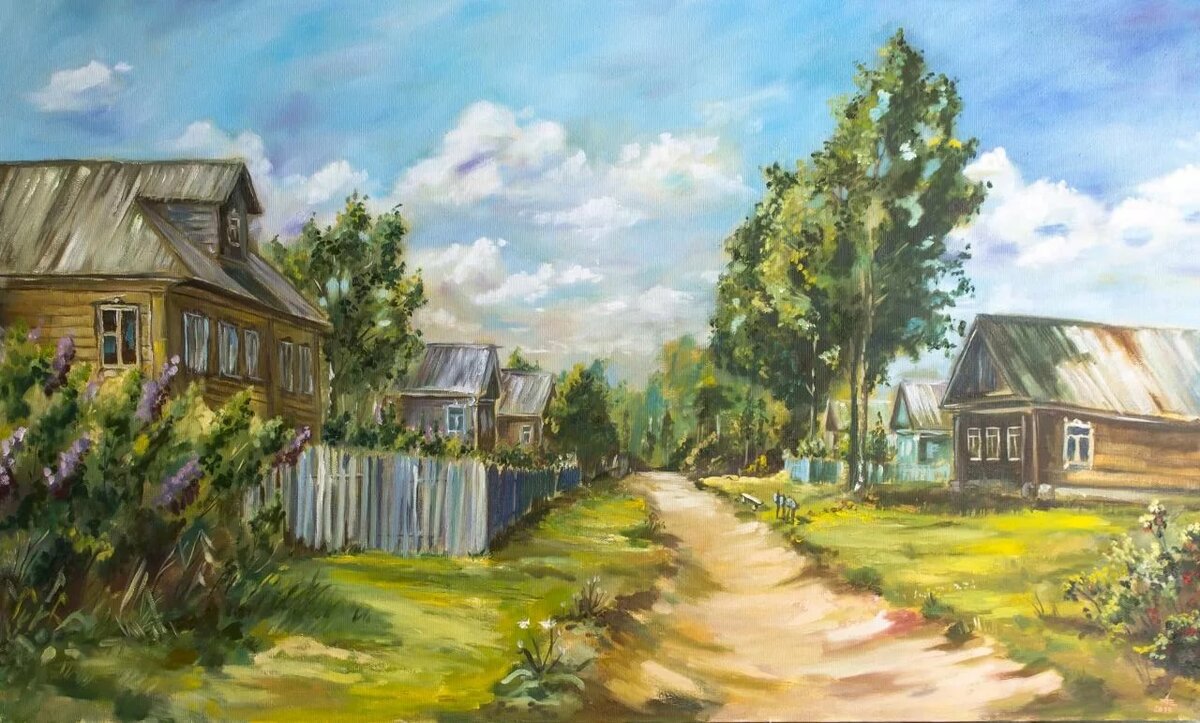 Расцвела под окнами сирень
Расцвела под окнами сирень,Полетел на двор медовый запах.Как медведи – избы деревеньПамять сжали в деревянных лапах.
Обнялись забор и огородИ пошли по полю до обрыва.Сколько было пройдено дорог –Всё трава зелёная укрыла.
Спи, деревня, спи, не умирай.День придёт, и я приду – откроюИ амбар твой низкий, и сарай,И глаза забитые доскою.
И увидишь ты, как мир хорош,И услышишь ты звучанье мира,Но, очнувшись вдруг, ты не поймешьЧто же это, что же это было.

 Василий Попов
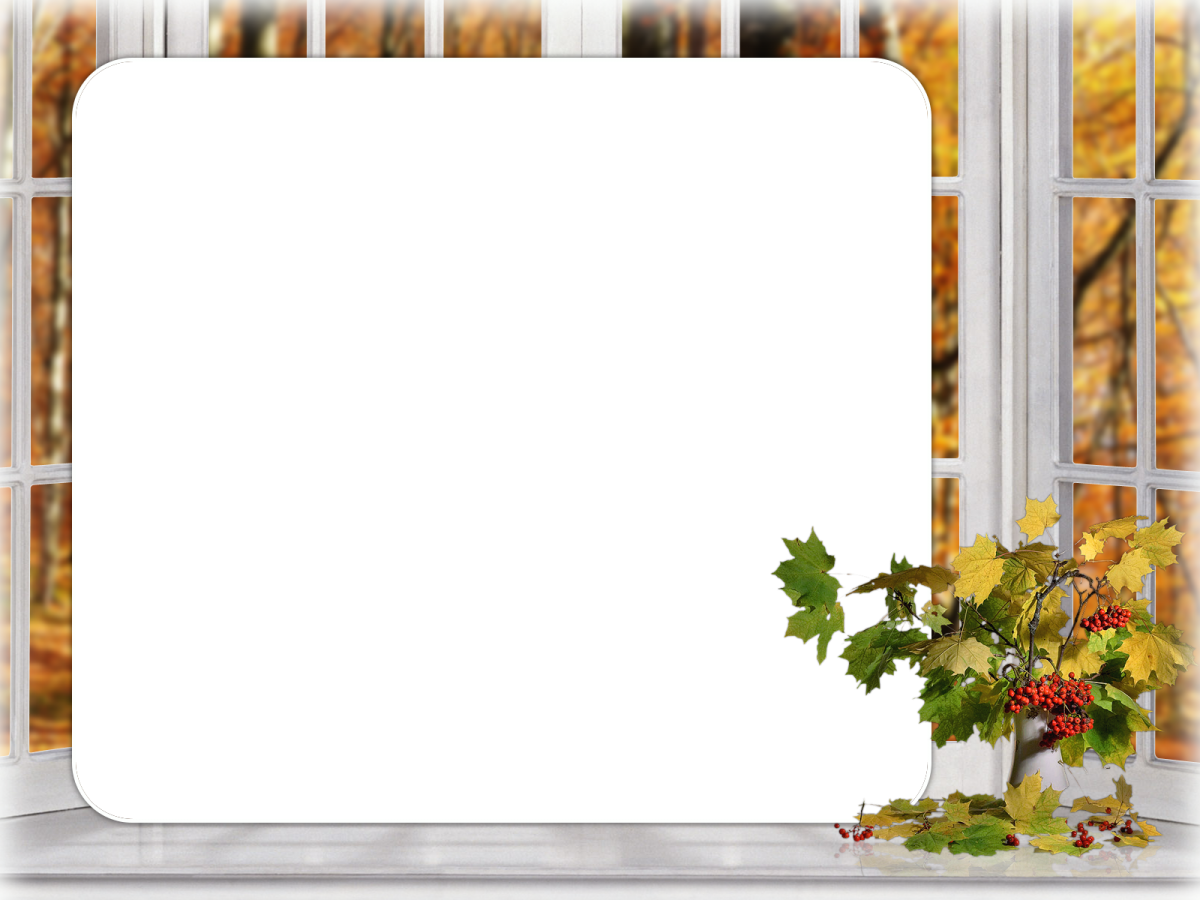 Помедли, осень, не спешиРазматывать свои дожди,Свои туманы расстилатьНа зыбкую речную гладь.Помедли, осень, покажиМне желтых листьев виражи,Дай убедиться, не спеша,Как тишина твоя свежаИ как бездонна неба синьНад жарким пламенем осин…
Л.Татьяничева
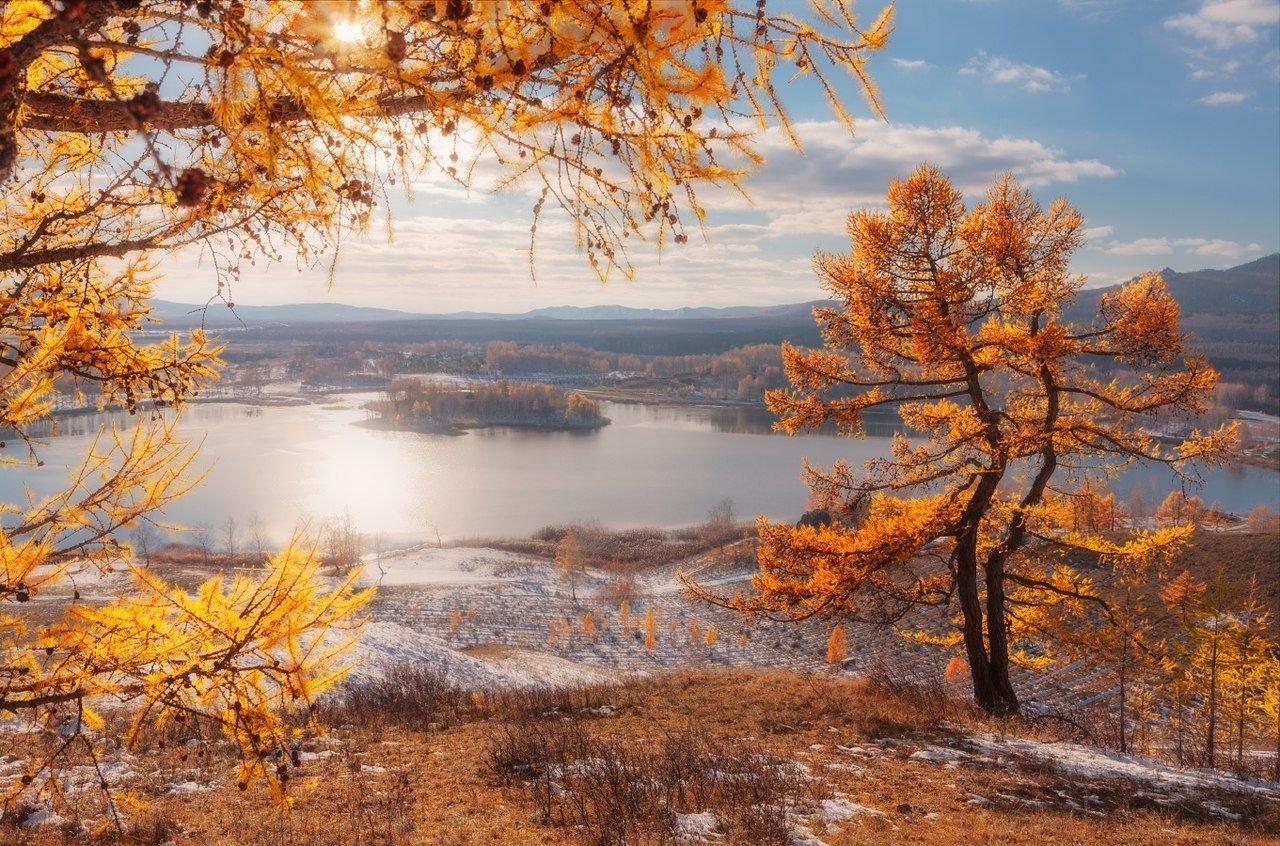 Вы только взгляните, что есть у меня:Волшебные краски текущего дня.Они под осенним лучом золотятся.Они облетят, но не надо боятьсяИ думать не надо, что будет потом,А только купаться в дожде золотом.
Лариса Миллер
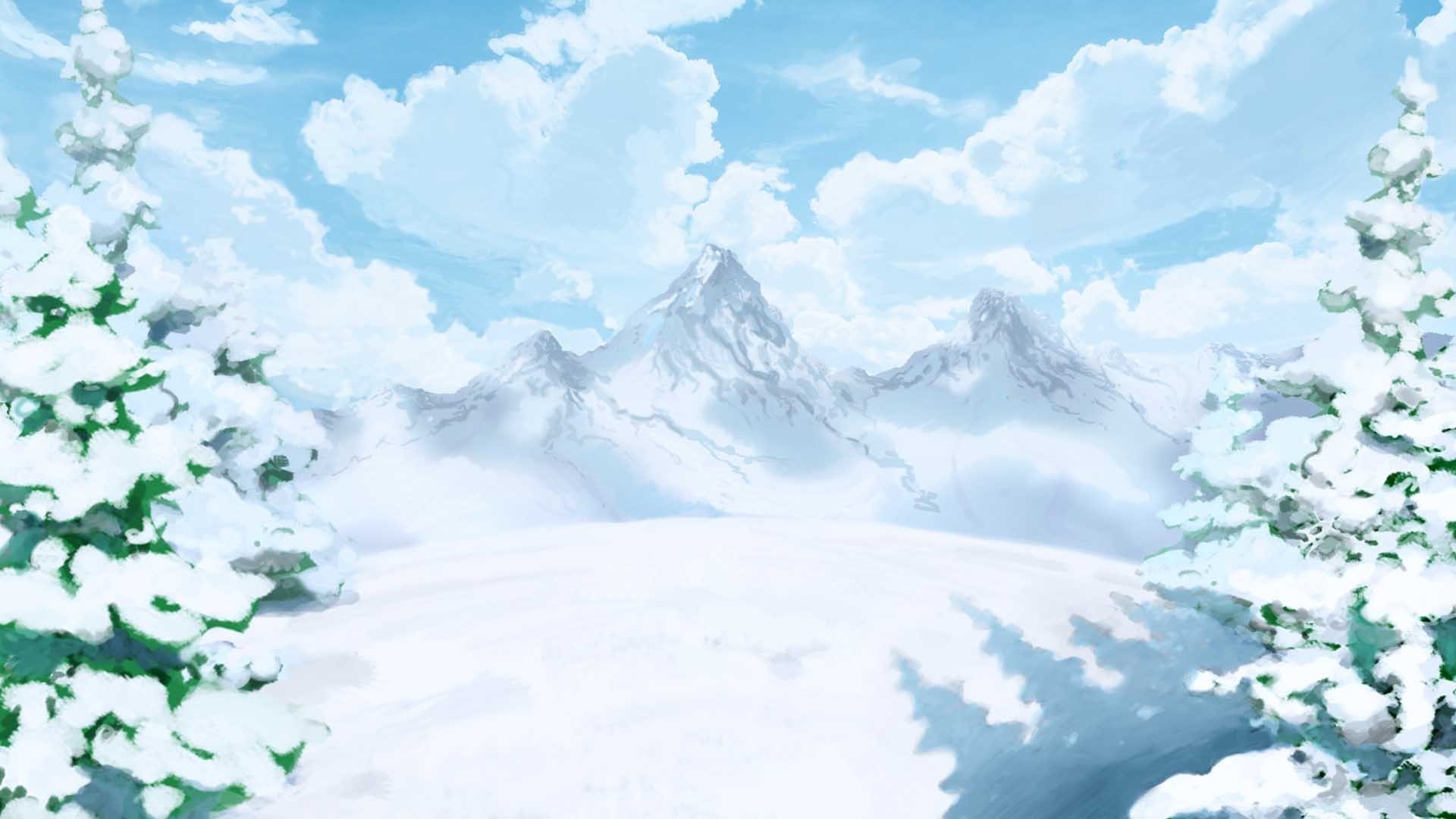 Зимний сон
Мне ночью снились горы…Высокая гора,Та самая, с которойКатались мы вчера.Мы до деревни ближнейНеслись по целине,И ночью снег и лыжни,Блестящий снег и лыжниВсё время снились мне.
Агния Барто
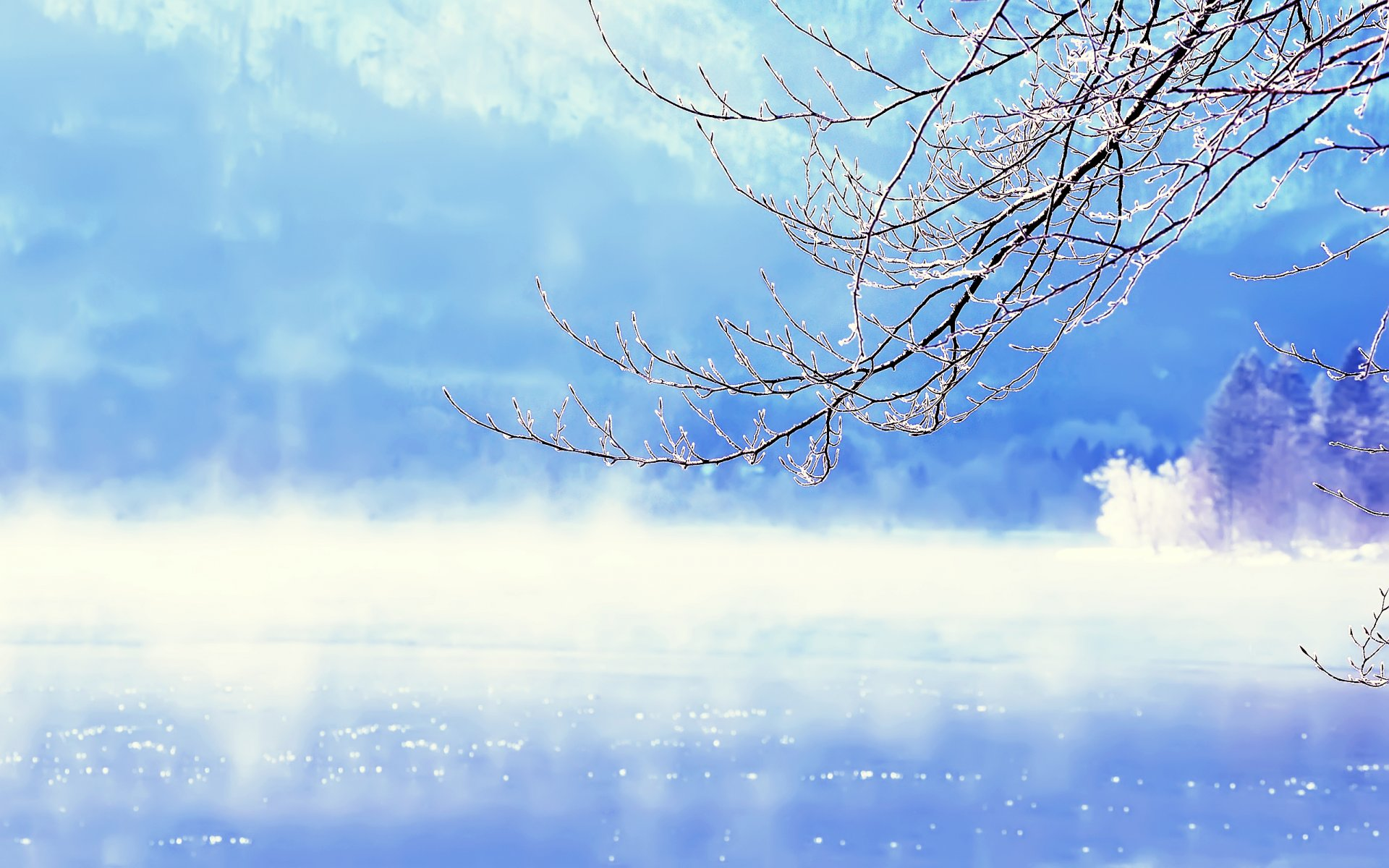 Чародейкою ЗимоюОколдован, лес стоит,И под снежной бахромою,Неподвижною, немою,Чудной жизнью он блестит.И стоит он, околдован,Не мертвец и не живой –Сном волшебным очарован,Весь опутан, весь окованЛёгкой цепью пуховой…
Солнце зимнее ли мечетНа него свой луч косой –В нём ничто не затрепещет,Он весь вспыхнет и заблещетОслепительной красой.

Фёдор Тютчев
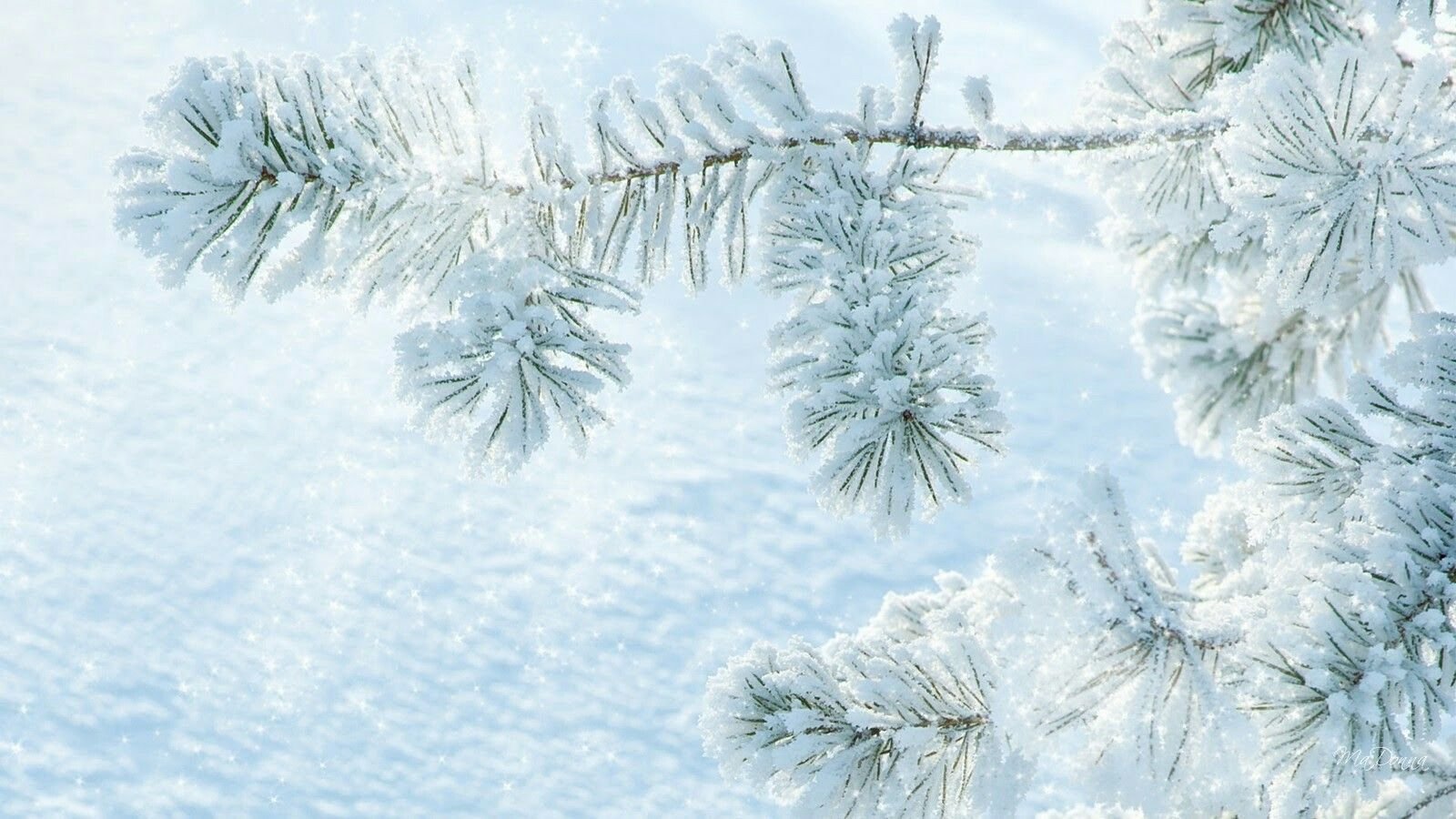 В заповедном лесу заповедные тропы…

В заповедном лесу заповедные тропы,Что под снегом лежат и грустят до весны.Их сковали зимой, как оковы, сугробы,А вокруг — ледяная стена тишины …
Как же хочется скинуть зимы им покровы,Растопить эти вечно холодные льды,Заповедные тропы бежать вновь готовыЗа добром и теплом, и за светом мечты.

Шаламов Андрей Владимирович
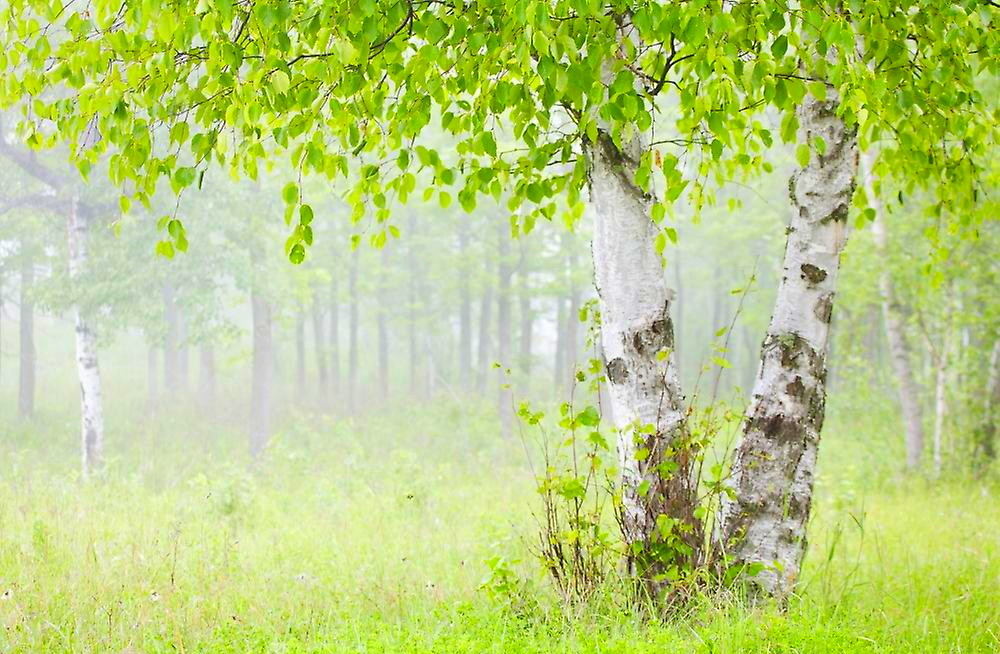 Я люблю, когда шумят березы, 
Когда листья падают с берез. 
Слушаю — и набегают слезы 
На глаза, отвыкшие от слез. 
Все очнется в памяти невольно, 
Отзовется в сердце и крови. 
Станет как-то радостно и больно, 
Будто кто-то шепчет о любви… 
Русь моя, люблю твои березы! 
С первых лет я с ними жил и рос. 
Потому и набегают слезы 
На глаза, отвыкшие от слез… 

Автор: Прокофьев А.